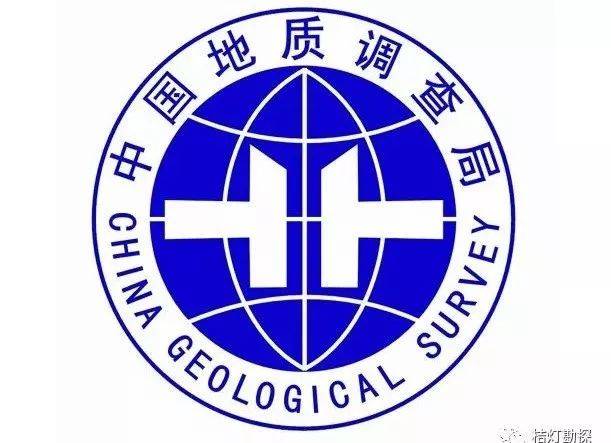 中国地质调查局应用地质研究中心公开招聘社会在职人员面试答辩
第一章 基本情况
第二章 教育经历
第三章 科研(工作)经历
第四章 科研（工作）业绩
第五章 应聘理由及工作设想
一、应聘本工作的理由
第五章 应聘理由及工作设想
二、未来工作设想
第六章 其他需要说明的事项